Module 1 Legend or Truth?  Lesson # 3 (b)  Theme “Vocabulary ”
Learning objectives:
to consolidate vocabulary from a text
to practise prepositional phrases
to practise vocabulary related extreme weather
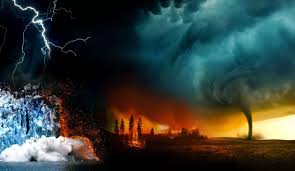 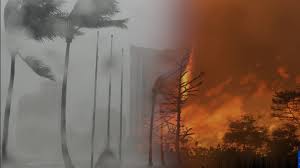 Consolidate   vocabulary from a text
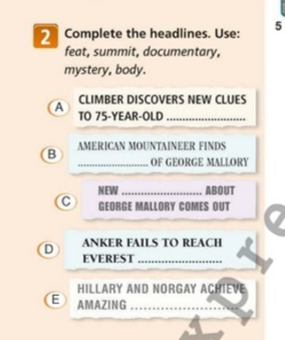 Practise  prepositional phrases
Practise vocabulary related extreme weather